Intervista su
EVENTI COMPORTAMENTALI
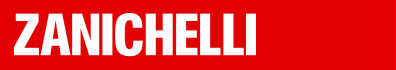 Il colloquio serve anche a valutare come si potrebbe comportare una persona di fronte a determinate situazioni o problemi tipici del contesto di lavoro
Per questo esistono domande che cercano di valutare questi aspetti del candidato sulla base delle sue passate esperienze...
Questo tipo di intervista si chiama B.E.I. (Behavioural Events Interview) ovvero “Intervista sugli eventi comportamentali”
Serve a “scoprire” come una persona risponde (= quali comportamenti concreti mette in atto) a determinati stimoli (= problemi o situazioni che si possono incontrare in un contesto lavorativo).
Quindi permette di individuare:
lo stile comportamentale
l’atteggiamento di fronte ai problemi
le preferenze di reazione agli stimoli
INTERVISTA B.E.I.
INTERVISTA B.E.I.
INTERVISTA B.E.I.
INTERVISTA B.E.I.
PROVA TU!
Pensa a un episodio in cui...
Il tuo intervento è stato risolutivo (ovvero hai contribuito in prima persona alla sua risoluzione).
 
Descrivi 
cosa è successo, qual era la situazione critica
chi era coinvolto oltre a te
che sentimenti hai provato, in quale stato d’animo eri
che comportamenti hai messo in atto (con chi hai parlato, cosa hai fatto, che decisioni hai preso, ecc…)
come si è risolta la situazione
come ti sei sentito alla fine
cosa hai imparato da questo evento
Ti sei sentito inefficace (ovvero non sapevi come fare per risolvere la situazione)
 
Descrivi 
cosa è successo, qual era la situazione critica
chi era coinvolto oltre a te
in quale stato d’animo eri
che comportamenti hai messo in atto (con chi hai parlato, cosa hai fatto, che decisioni hai preso, ecc…)
come si è risolta la situazione
come ti sei sentito alla fine
cosa hai imparato da questo evento